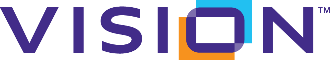 Competitor Battle Card - CivicPlus
Revised June 2016
Strengths
Sales process - 10-12 outside sales and 4-6 telemarketing team; you have to assume that CP is getting in most deals; new proposal format looks great
Customer base – with their larger base, they have customers in most geographic areas and can readily point to nearby references and list them in their proposal
County market - CP is strong in the county market due to the number of customers in this space (just added an Enterprise customer page to their website)
Influencing the RFP - CP gets into more deals because they are there first and influence the RFP and budget; they know when RFPs are coming
Implementation process - CP has strong implementation processes and can get templated sites up quickly
Level payment plan - CP will offer optional level payment plan on 4 year deals to minimize year 1 investment
Designs – their newer designs are starting to look better, although many follow the same look
Take Charge – we lost a deal to them despite being less expensive because CP said they would take the lead to implement the project with minimal involvement from county
New backend user interface – CP released a new backend user interface in April; the new interface is an improvement over their old interface but the dashboard is very similar to their old one and doesn’t really simplify for casual users
New Theme Manager and DesignEssentials – making it easier for users to use the CMS and update their sites without having to go back to CP for updates
Weaknesses
Aggressive Sales Teams – have heard that salespeople are very aggressive and pushy; has turned off some prospects; they are feeling the pressure from CivicLive and from Vision, and their winning rates must be on the decline which adds to their aggressiveness
Push feature/function - They sell feature/function as most new sales people came from mobile phone industry
High turnover in sales - newer sales people are relatively inexperienced but eager and they can focus on smaller territories; 
Hosting - Disaster recovery and DDoS offerings are much weaker than what we offer; our Standard is better than their Premium offering
Mobile – new sites are responsive enough, still push standalone mobile apps & will throw in app to larger deals
Accessibility – they pay lip service to accessibility but their websites generate a lot of errors when you examine with online accessibility checkers
Designs – a lot of the new designs look similar, their buttons are poorly formatted; fonts or color palette not very special; they are not pushing the envelop with anchor, parallex or video homepages
Social Media – their approach is to synch news and calendar to FB and Twitter automatically, no customization or images
At a Glance
Website – www.civicplus.com
Tagline -Leaders in Government Website Design & Tech
Customers - 2,000+ (1,400 on analytics)
Location - Manhattan, Kansas
Parent - Icon Enterprises
CEO - Ward Morgan, 63% Glassdoor approval rating
Date Started - 1999
# of Employees - 176 on LinkedIn (over 200 in some proposals)
Active in Social Media - became a bit more active in Jan 2016
Glassdoor - 3.2 Rating (out of 5)
Key Customers
33 cities and 10 counties listed as case studies on website

Recent wins in Orange, CA, Cottage Grove, Hardin County, Renton, Edmond OK, Royal Oak MI, Hardin County IA, 

Recent launches in 2016: Mitchell SD, McPherson KS, Broken Arrow OK, Bothell WA, Purcellville VA, Aransas Pass TX, Tippecanoe County IN, Shaler Twp PA, Grand County UT, 

Sites listed in recent Orange CA proposal (Jan 2016)
La Habra CA, Laguna Hills CA, Rancho Palos Verdes CA, Rancho Santa Margarita CA, Lake Forest CA

Sites listed in Torrance CA proposal (Feb 2016)
Anaheim CA, Panama City FL, Snohomish WA, Everett WA, La Habra CA, Citrus Heights CA, Irving TX, Banff Canada, Nantucket MA, Bayside WI

Sites listed on CivicPlus website – some are customers more than 2 years old:
Irving TX, West Valley City UT, Springfield, Bexar County TX, Eugene OR, Snohomish County WA, West Chester PA, Plano TX, Brea CA, Banff Canada, Athens-Clarke County, Beaverton OR, Edmond, Frederick CO, Gulf Shores A, Bryant AR, Oskaloosa IA, Pueblo CO, Twin Falls, Chestermere, Chelmsford, Commerce City CO, Coventry,
How can we win?
Usability/UX Approach – their templated and best practices approach says “trust us, we know what we’re doing” vs. our data-driven design and understand your unique customer approach; questions – how do you take the time to understand each community? What analytic measures do you use to drive design? How do you use heat mapping to influence design? What is your approach to content strategy? Can you show some unique designs? Emphasize
Content Strategy – while they have a consulting option, they still migrate large numbers of pages; ask about their approach to content strategy for all customers, what is the experience of trainers
Hosting strengths - Point out strengths of our DR and DDoS solutions and remind prospect that systems downtime can occur to any company; ask about CP’s specific recovery times; their standard DDoS offering is a joke and you have to upgrade to premium to get what we have as standard
Accessibility – push hard on what they do for accessibility; look at some of their sites with a free accessibility checker (like achecker.ca)
Get in early - We need to get in early to educate customer on our approach and explain importance of data-driven approach and content strategy
Design process - CP designs are very templated and do not offer cutting edge design patterns, small market proposal includes just 4 core design templates 
Thought leadership – CP is losing edge as thought leader – but their activity has picked up in the last several months
Interesting tidbits
Backend UI - launched in May; includes live chat capabilities; a big improvement over old UI

Theme Manager – introduced as a faster way to translate design comps into working sites; claims that it makes them more creative

DesignEssentials – new functionality that allows users to update content, buttons, styles on site (customers used to have to go to CP for any changes); this is most of what we already have in visionLive

Focusing on Consulting packages for larger customers (Maricopa included 75 days of onsite consulting) 

Started Platinum Upgrade for hosting and security – 4 hour recovery time and continuous DDoS; priced at $5,500

New name for their CMS is CivicEngage; other products include CivicHR, CivicReady, CivicSend, CivicMedia

Launched a new website in January 2016 and it’s built on the HubSpot CMS and not their own CMS
Pricing strategy
In our target market, we are usually priced about the same; but may get more aggressive to counter threats from CivicLive and pressure from Vision
CP usually prices by population band 
For larger-sized deals, they come in a lot higher because they will sell to the budget (Maricopa County - $985k upfront, $145k annual)
For smaller deals (<20,000), they price aggressively with a very templated solution for small market (< $20k upfront + $4k annual)
We beat them in Torrance, Clayton & Raymore recently
What are they saying about us?
CP says we don’t have experience with counties
CP can archive everything that was ever published and Vision can’t (their functionality is not the easiest thing to do, but gives peace of mind to prospects)